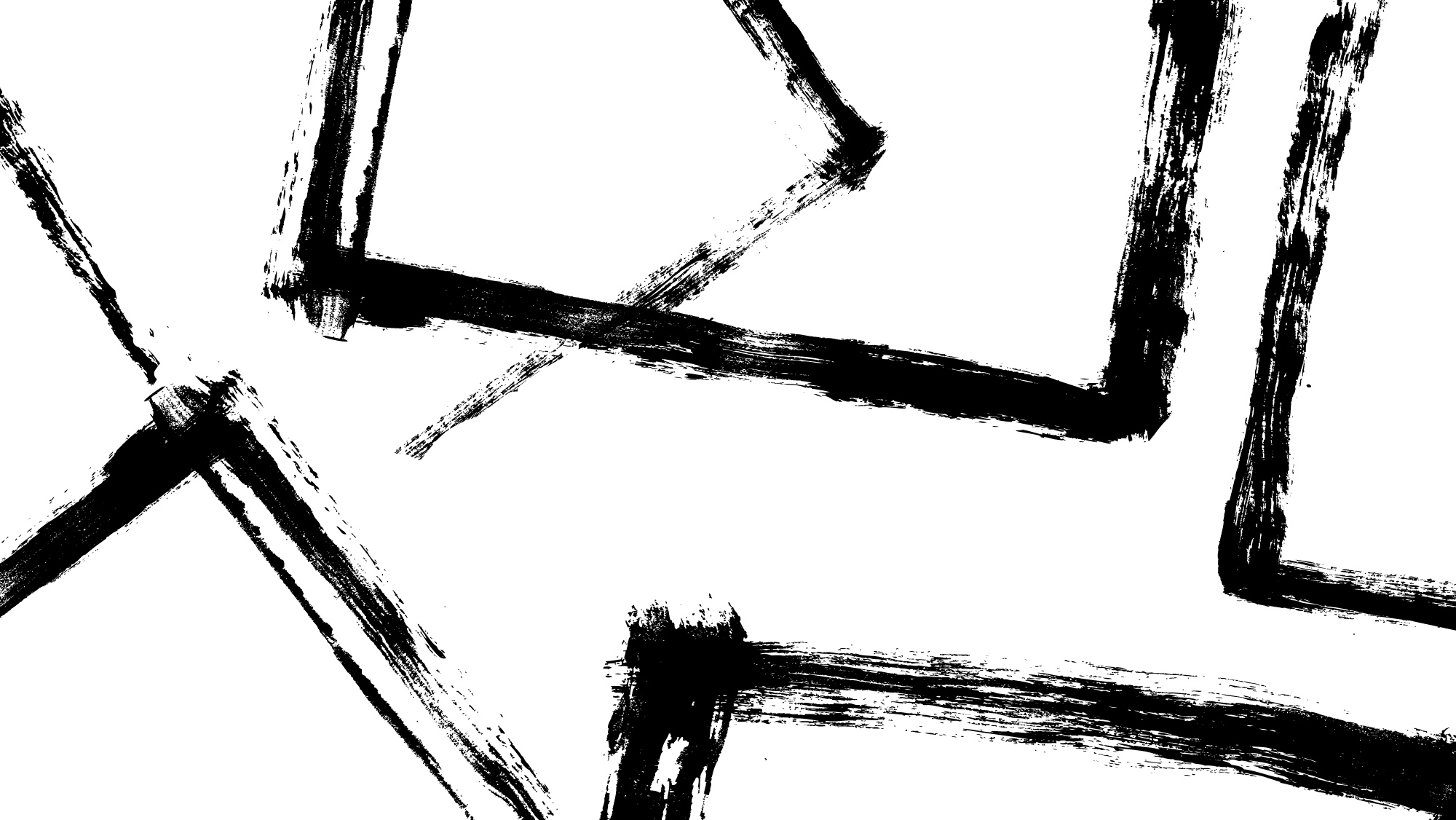 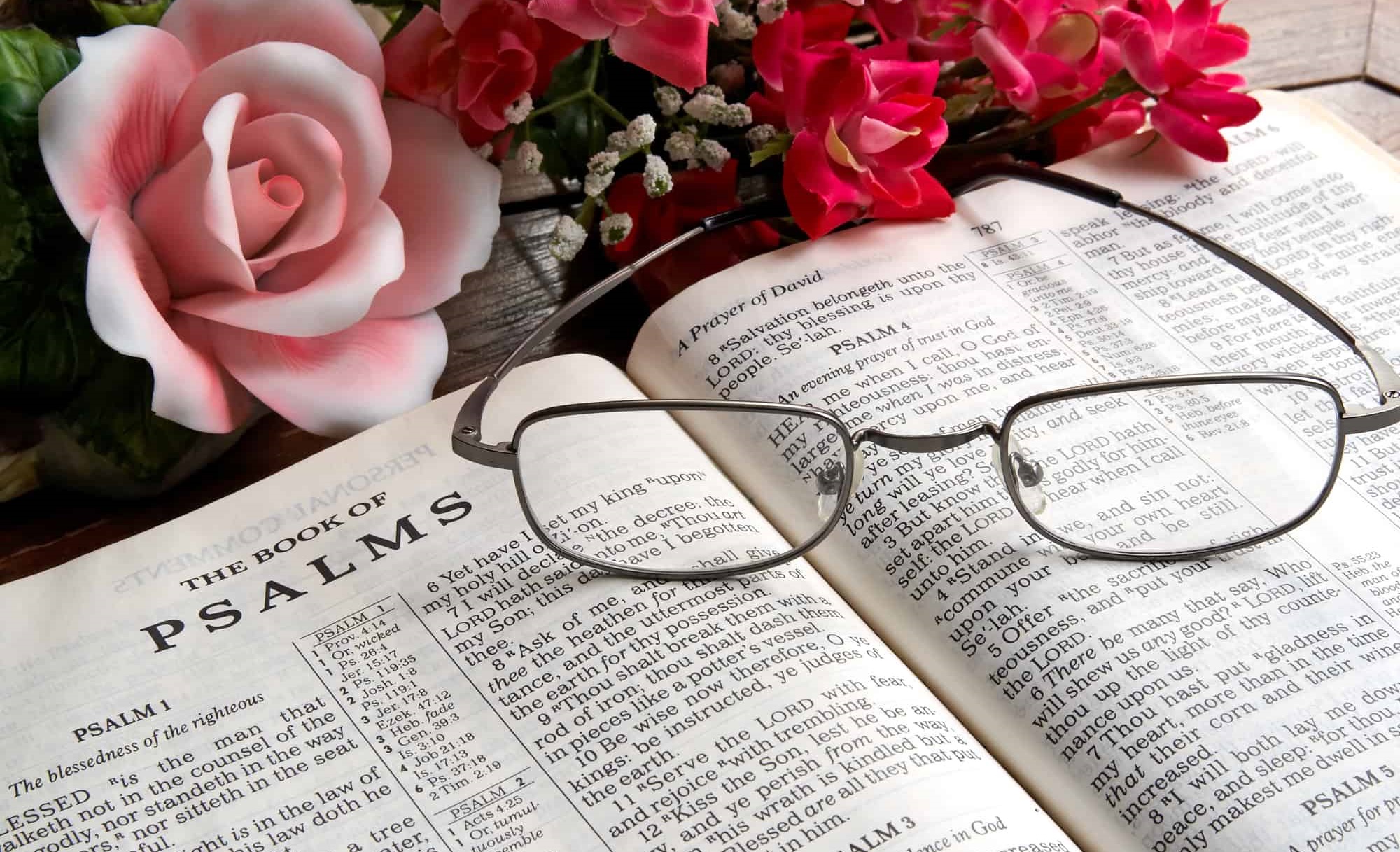 如何阅读 [诗篇]
二零二四年，一月六日，第一课
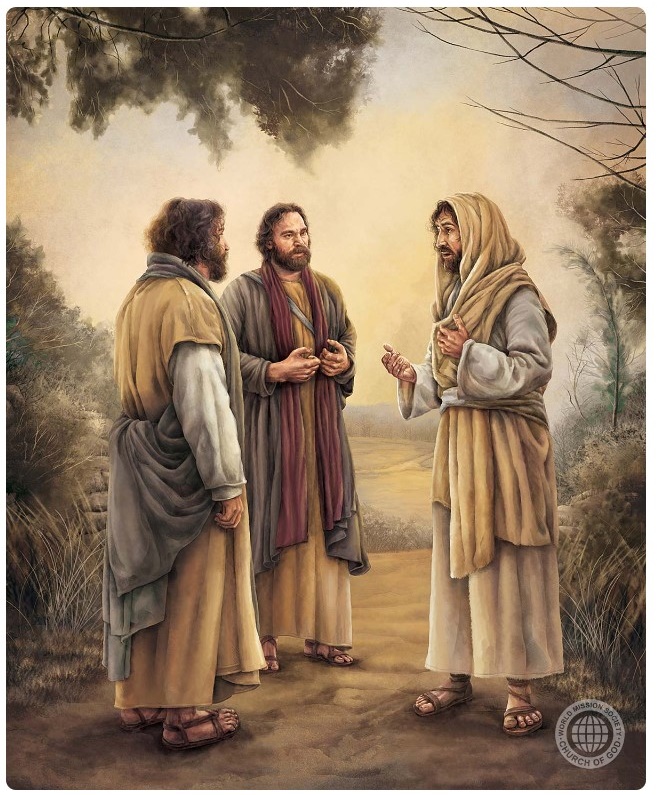 “耶稣对他们说：“这就是我从前与你们同在之时所告诉你们的话说：摩西的律法
、先知的书和诗篇上所记的，凡指着我的话都必须应验。”
 于是耶稣开他们的心窍，使他们能明白圣经。”
( 路加福音 24:44, 45)
如何阅读诗篇？阅读诗篇时应该记住，它在许多方面都是一本奇特的书。
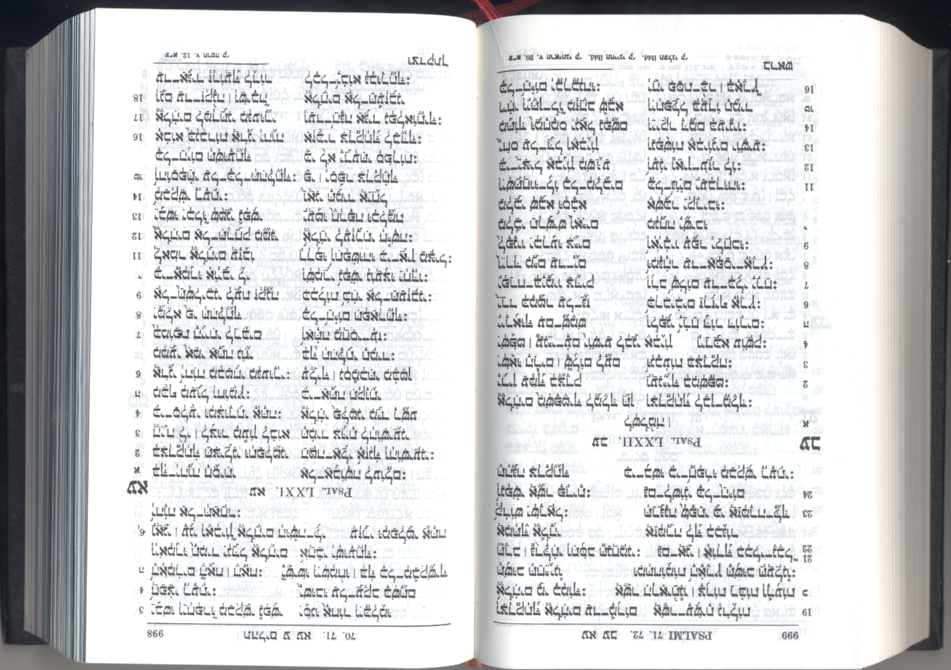 与圣经的其他书卷不同，它是由不同的作者在不同的时间和环境中写成的：从摩西到从巴比伦流放归来。
它涵盖了赞美、颂赞、哀叹、历史等多种主题和风格......
最重要的是，我们必须记住，这是一本受圣灵默示的书，圣灵在直接对我们说话。
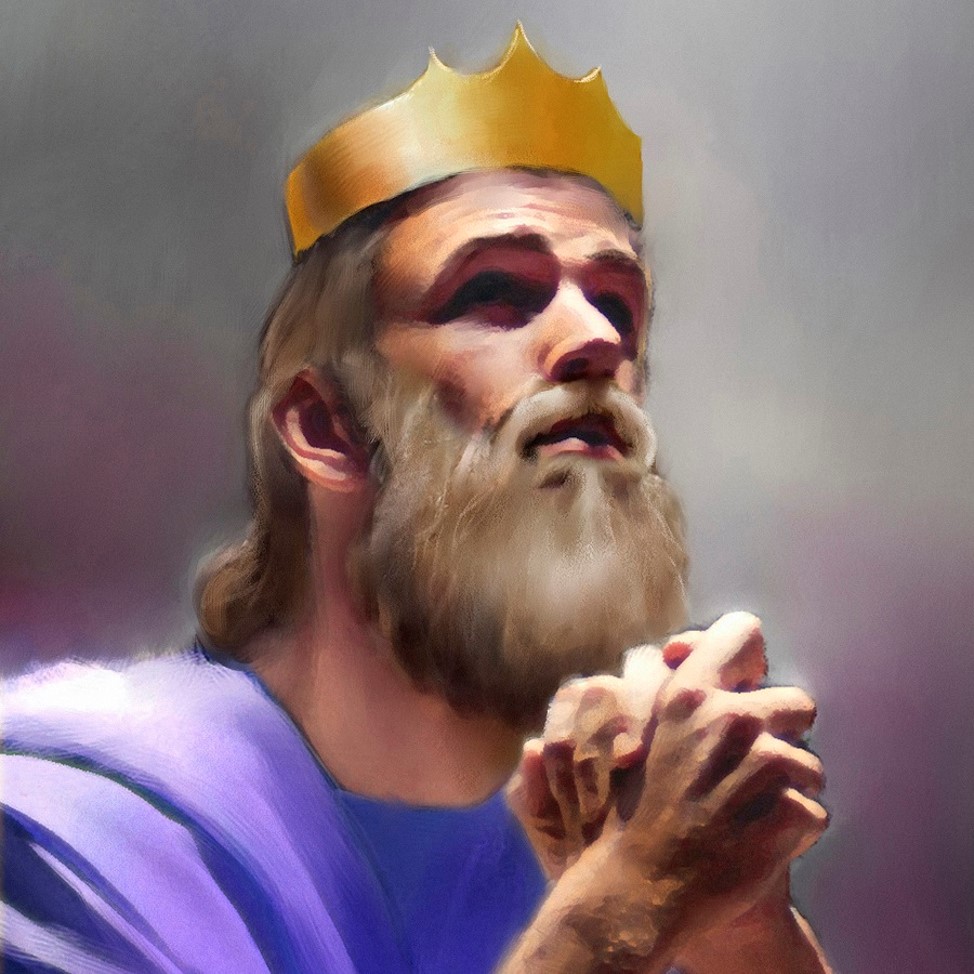 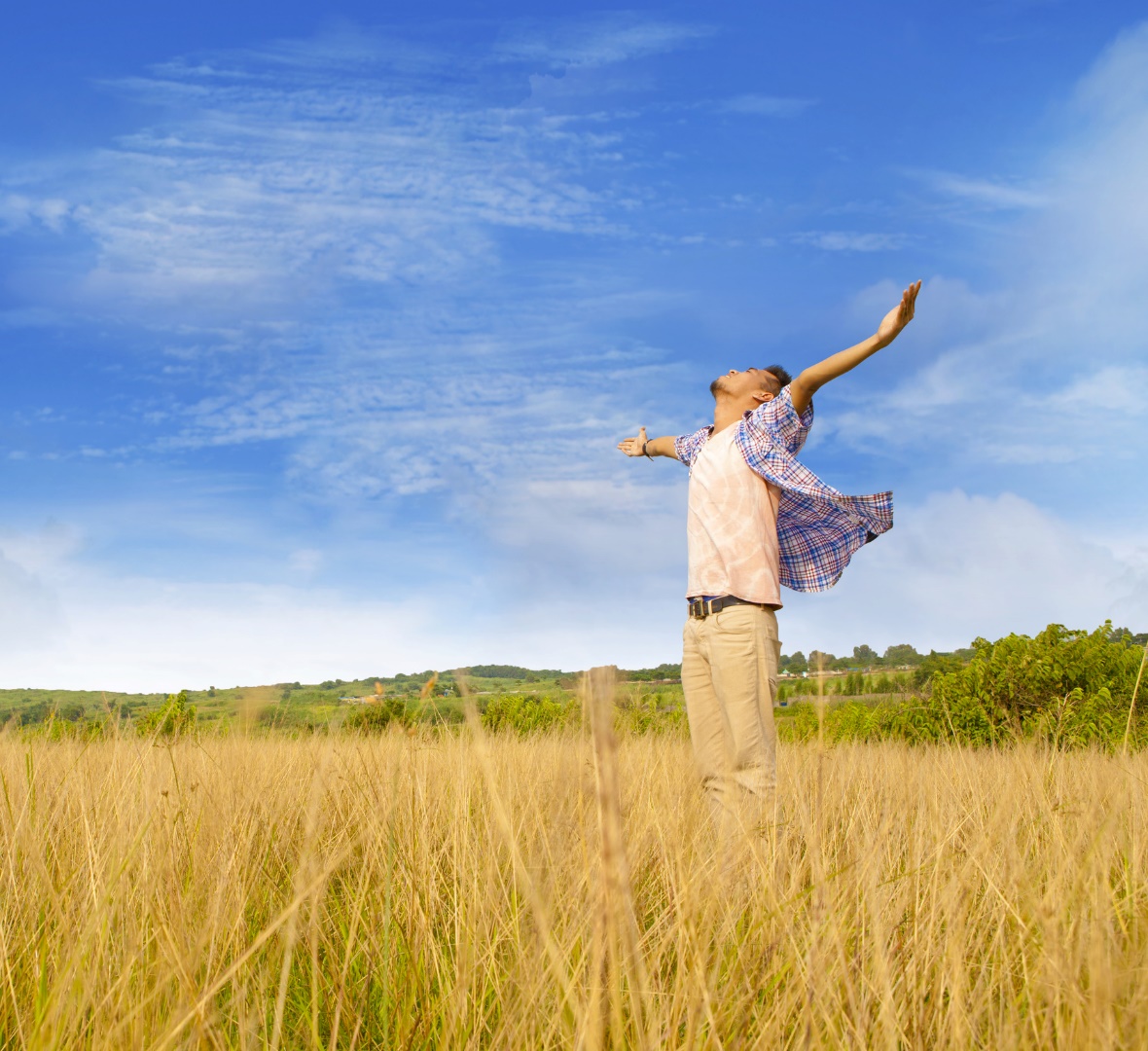 一本赞美诗集。
作者和他们的经历。
主题和风格。
一本祈祷书。
它的主角：上帝。
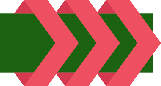 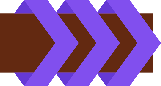 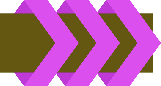 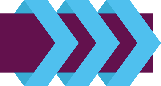 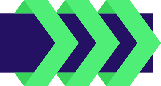 一本赞美诗集
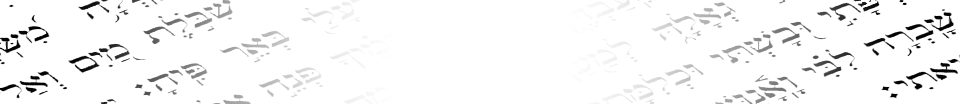 “那日，大卫初次藉亚萨和他的弟兄，以诗歌称颂耶和华。” （历代志上 16:7)
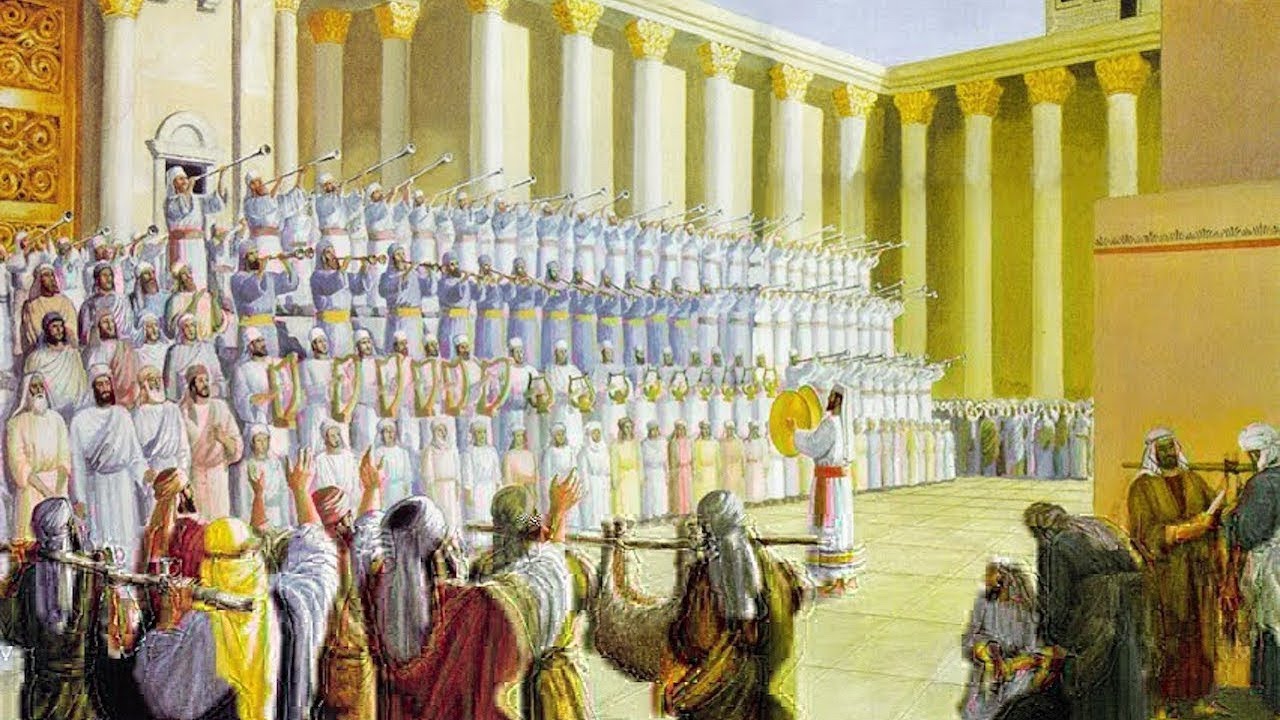 这本书的名字来源于希腊语 Psalmoi（用音乐伴奏演唱的歌曲），这是七十士译本 （LXX） 中这本书的标题。在希伯来语中，它的名字是Tehillim（赞美之意)。
诗篇被用作赞美诗，在圣殿和犹太教堂的礼拜仪式中诵唱。
在几篇诗篇的上标中提到了乐器、旋律和唱诗班领队（例如，诗篇第九篇、第四十五篇、）。
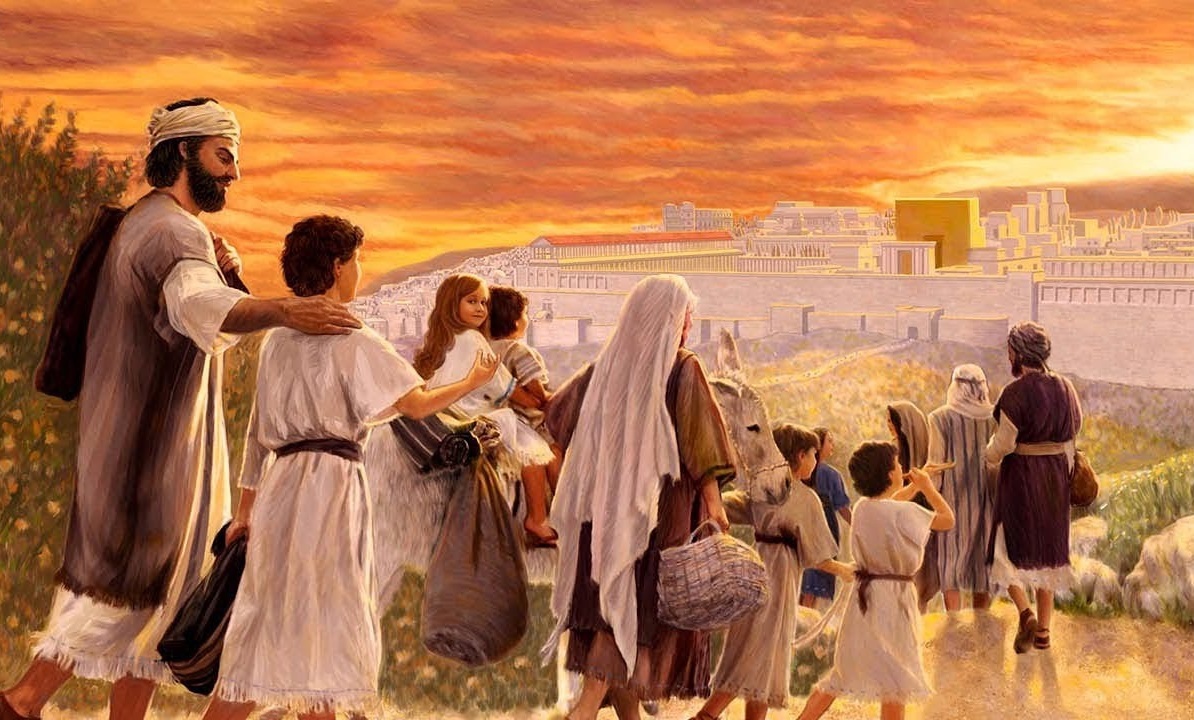 其中一些用于特殊时刻:
基督教会也采用诗篇作为敬拜赞美诗（西 3：16; 弗 5：19)。
作者及其经历
“大卫逃避他儿子押沙龙的时候作的诗” (摘自诗篇 第 3 篇)
大多数诗篇都是大卫写的（撒下 23：1）。其他作者是:
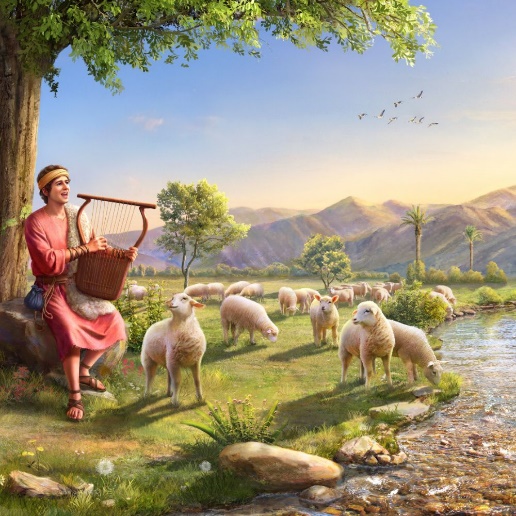 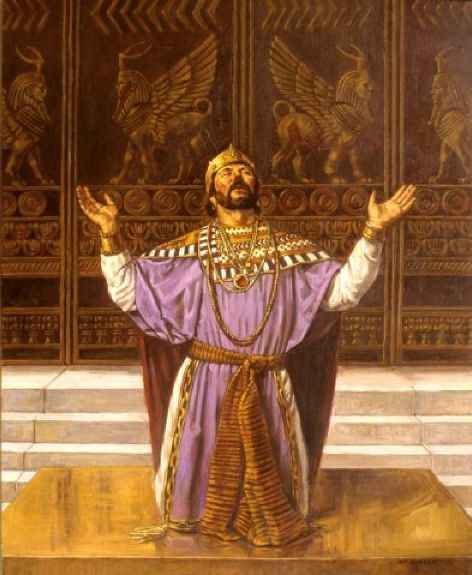 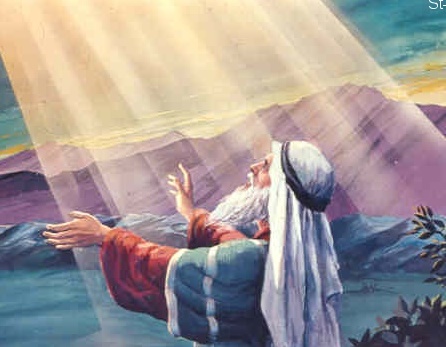 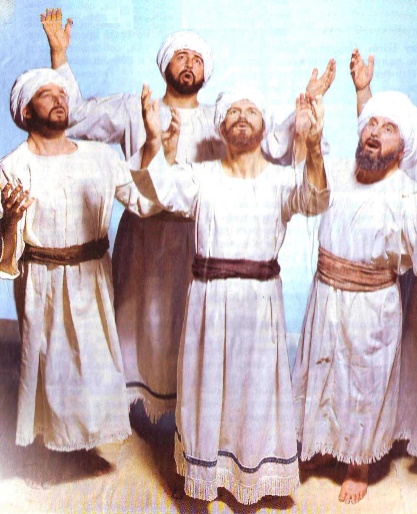 许多诗篇揭示了作者的个人经历（与我们的非常相似):
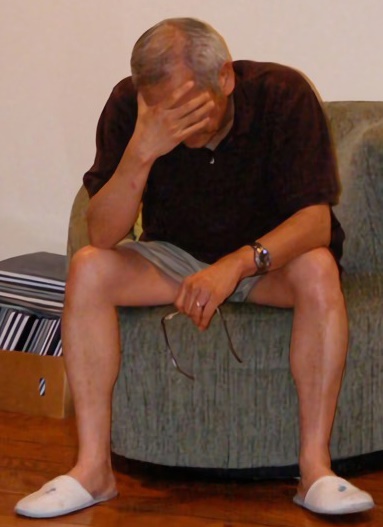 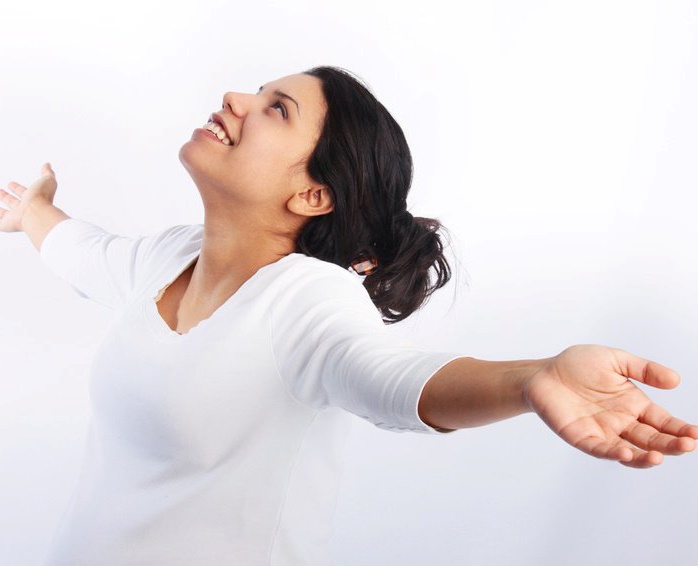 主题与风格
“诸天述说 神的荣耀。穹苍传扬他的手段。” ( 诗篇  19:1)
诗篇包含各种各样的主题，涵盖了整个人类的经历及其与上帝的关系:
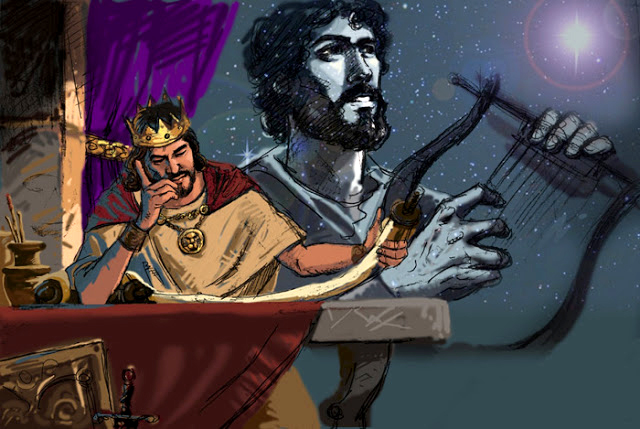 赞美上帝为造物主、至高无上者和审判者的赞美诗
感恩神丰盛祝福的诗篇
哀求上帝将我们从难题中解救出来
智慧诗篇与生活实用指南
国王的诗篇，指出基督为王和解放者
回顾以色列过去历史和上帝对以色列的信实的历史的历史诗篇。
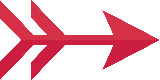 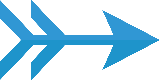 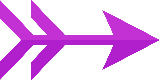 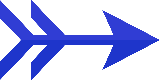 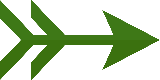 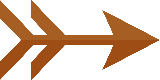 它们是以诗歌的形式写成的。希伯来诗歌不同于西方诗歌。他们的一些风格是:
一本祈祷书
耶和华啊，求你听我的祷告，留心听我的恳求，凭你的信实和公义应允我” (  143:1)
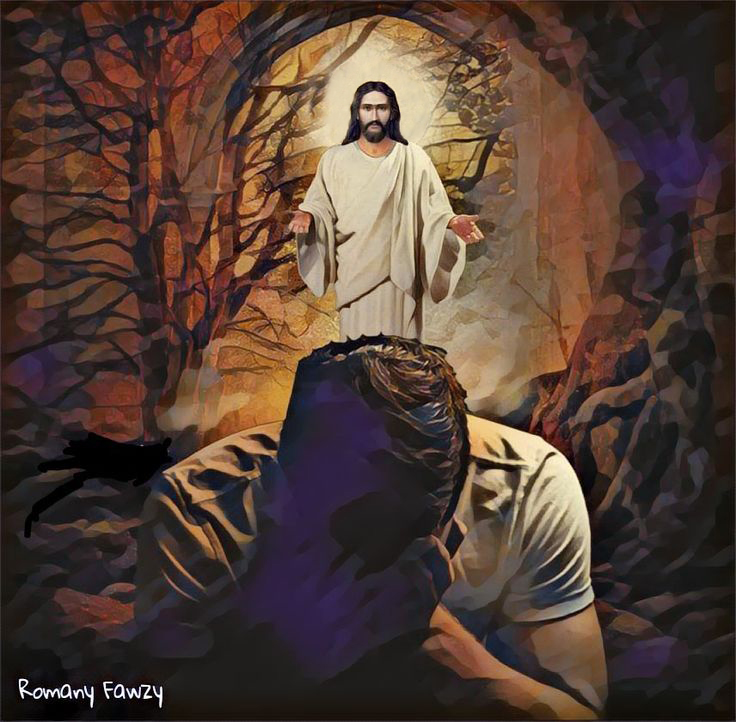 诗篇作者亲自向神祷告：“我的王我的 神啊，求你垂听我呼求的声音，因为我向你祈祷！”（诗篇 5：2)。
在诗篇中，神和人很生动地互动。通过祈祷和赞美，人在圣灵的默示下，表现出他的希望、恐惧、愤怒、悲伤和痛苦。这超越读者的环境、宗教、种族或性别的感受。我们都可以在某个时候感同身受诗篇的内容。
我们可以从这些祷告中感受到圣灵的直接行动。“大卫，杰西的儿子 [...]以色列甜美的歌唱家说：“耶和华的灵借着我说，他的话在我口中。”（撒下 23：1-2）。
我们也屏住呼吸，希望上帝垂听我们的祷告：“ 但 神实在听见了，他侧耳听了我祷告的声音。“（诗篇 66：19)。
它的主角：上帝
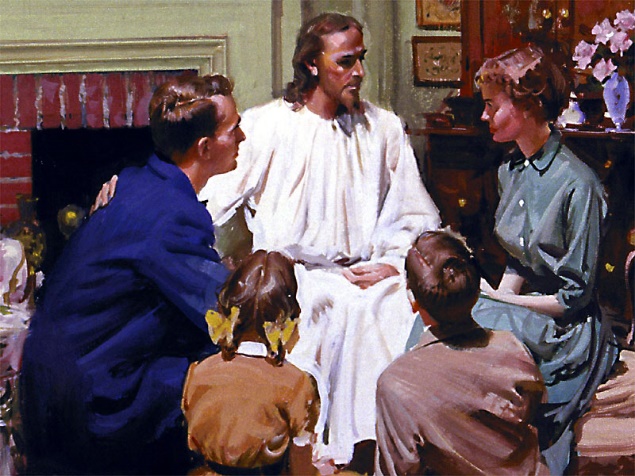 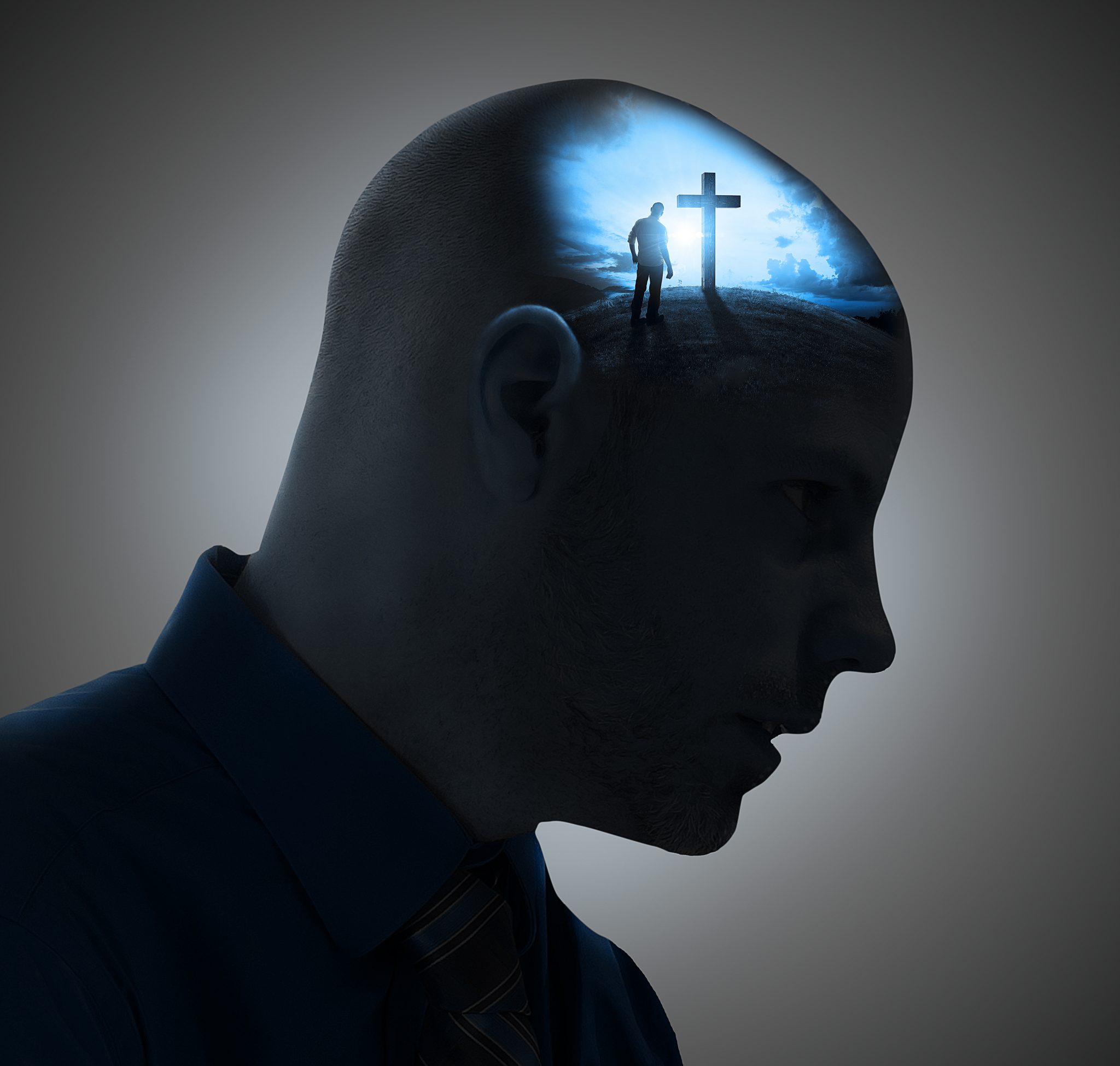 “现在我知道耶和华救护他的受膏者，必从他的圣天上应允他，用右手的能力救护他。” ( 诗篇 20:6 )
就像在诗篇执笔者的生活中一样，上帝必须在我们的生活中占据中心位置，我们知道我们可以在任何事上依靠他。
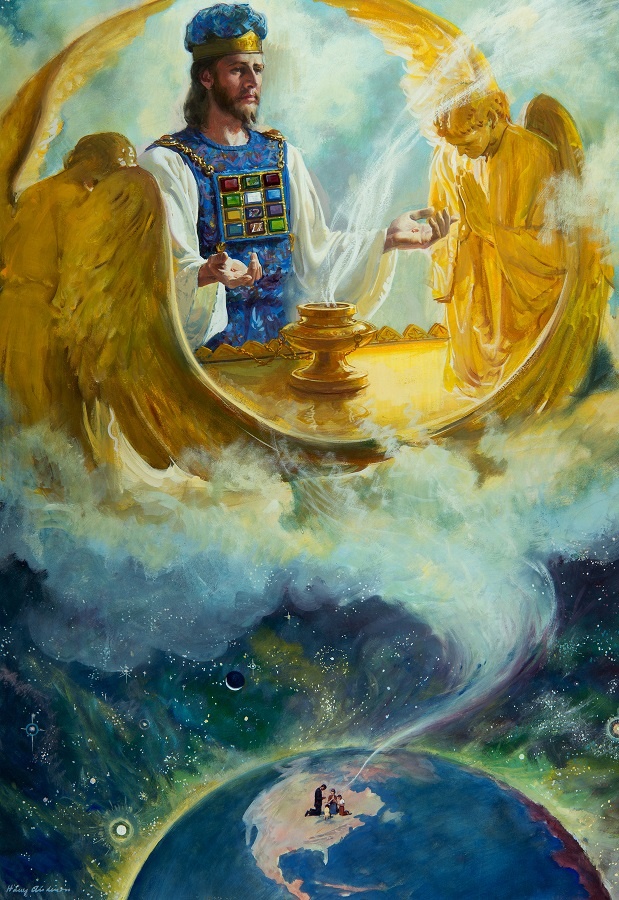 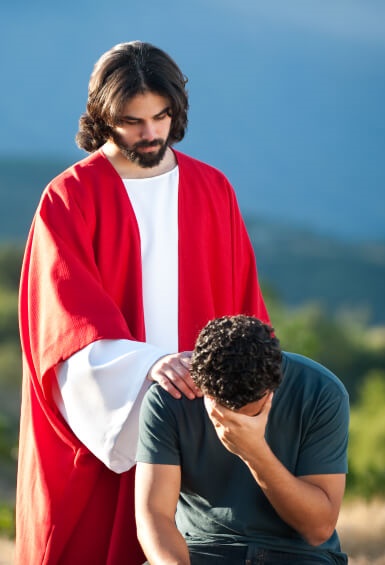 多亏了诗篇，我们知道上帝垂听了我们，即使我们看不见他，并在正确的时间回应了我们的祈祷( 诗 3:4; 10:1; 20:5-6)。
上帝在他的圣殿里，但他也在我身边（诗篇 11：4; 23：4）。在他面前，我们是安全的，是可以充满信心的( 诗篇 119:58)。
“大卫的诗篇描写了属灵经历的全部过程；从良心自愧自责的深处，直到最崇高的信心和与上帝交往的最崇高境域。他一生的历史，说明了罪只能带来羞辱和灾祸，然而上帝的慈爱和怜悯，能达到罪渊的极深之处；信心能使悔改的人，得享作上帝儿女的福分。在上帝圣言所包含的一切应许之中，这是一个最有力的凭据，足以证明上帝的信实、公义和立约的慈爱。”
怀爱伦（先祖与先知，原文754面）